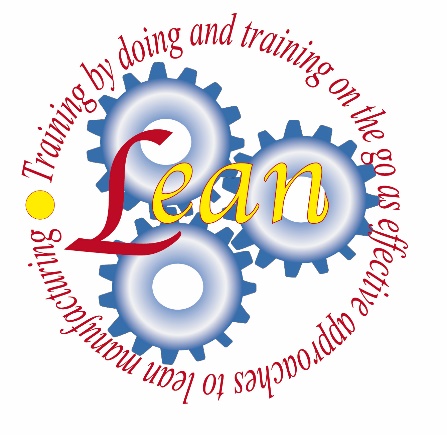 Erasmus+
Project LEAN 2015-2017
Lean Design Game
developed by
Ignace Martens
KU Leuven
Lean design game
Introduction
Content
A serious game
Aims of the game
Product
Game
Literature
Orders
Start layout
Team board
Dashboard
2
1. A serious game
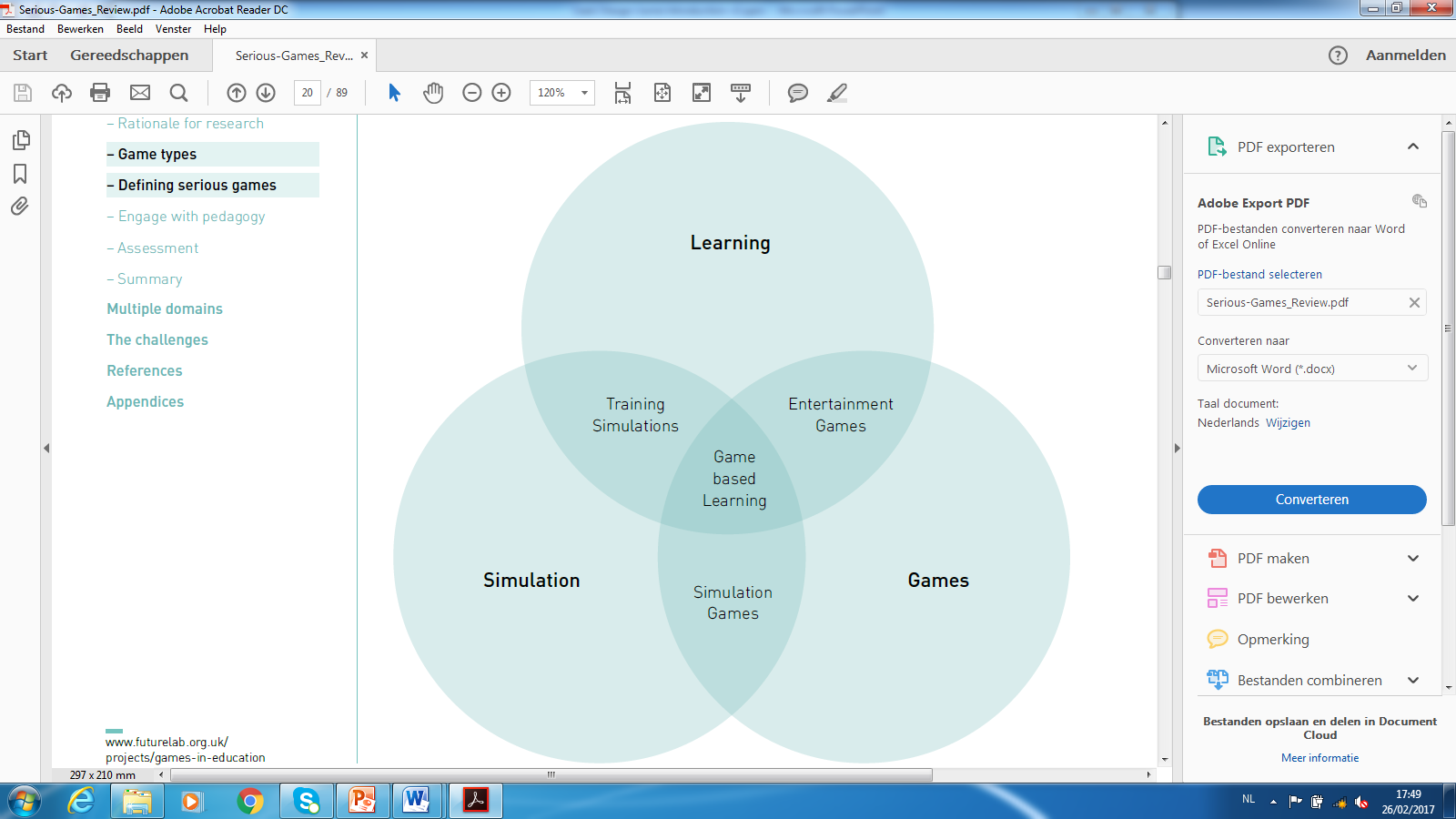 Source: www.futurelab.org.uk
3
2. Aims of the game
The aim of this game is to learn how to improve
a design process
to solve communication problems
to optimise product design
to speed up design lead time
to avoid redesign work
to cut design costs
Incurred costs
Committed costs
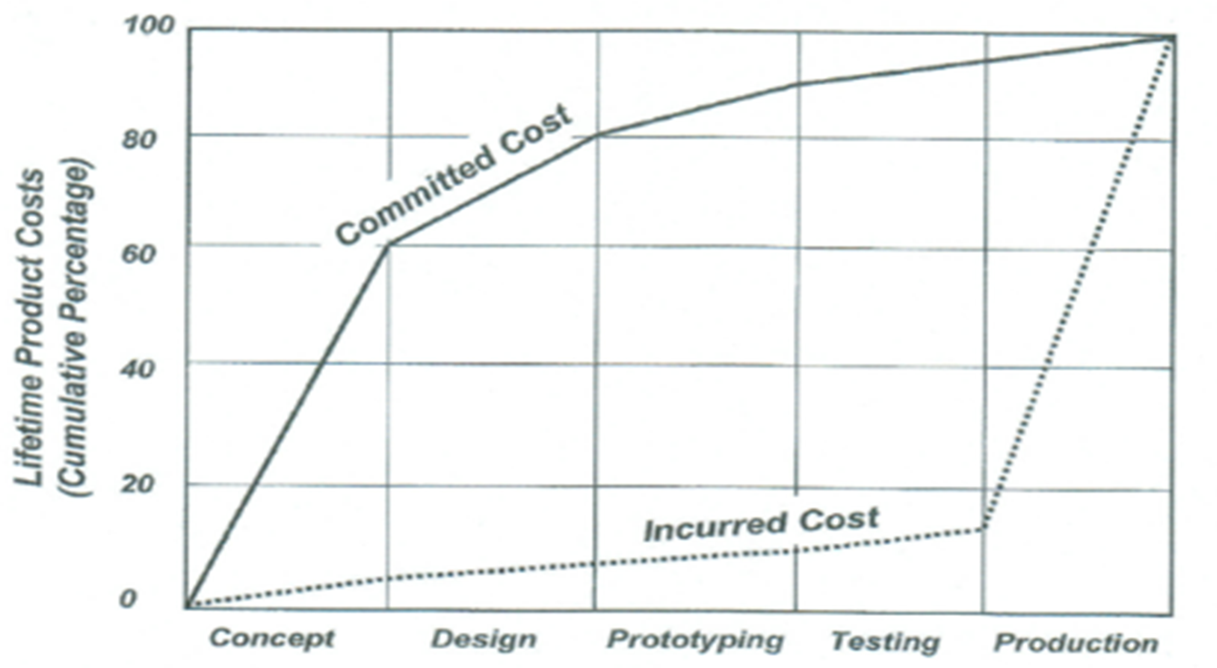 4
3. Product
Customer specific
Dimensions
Container volume
Spoiler
Maximum load
Cabin shape
Container temperature range
Optional add-ons
Tailboard
Flashing lights
Front and rear fog lights
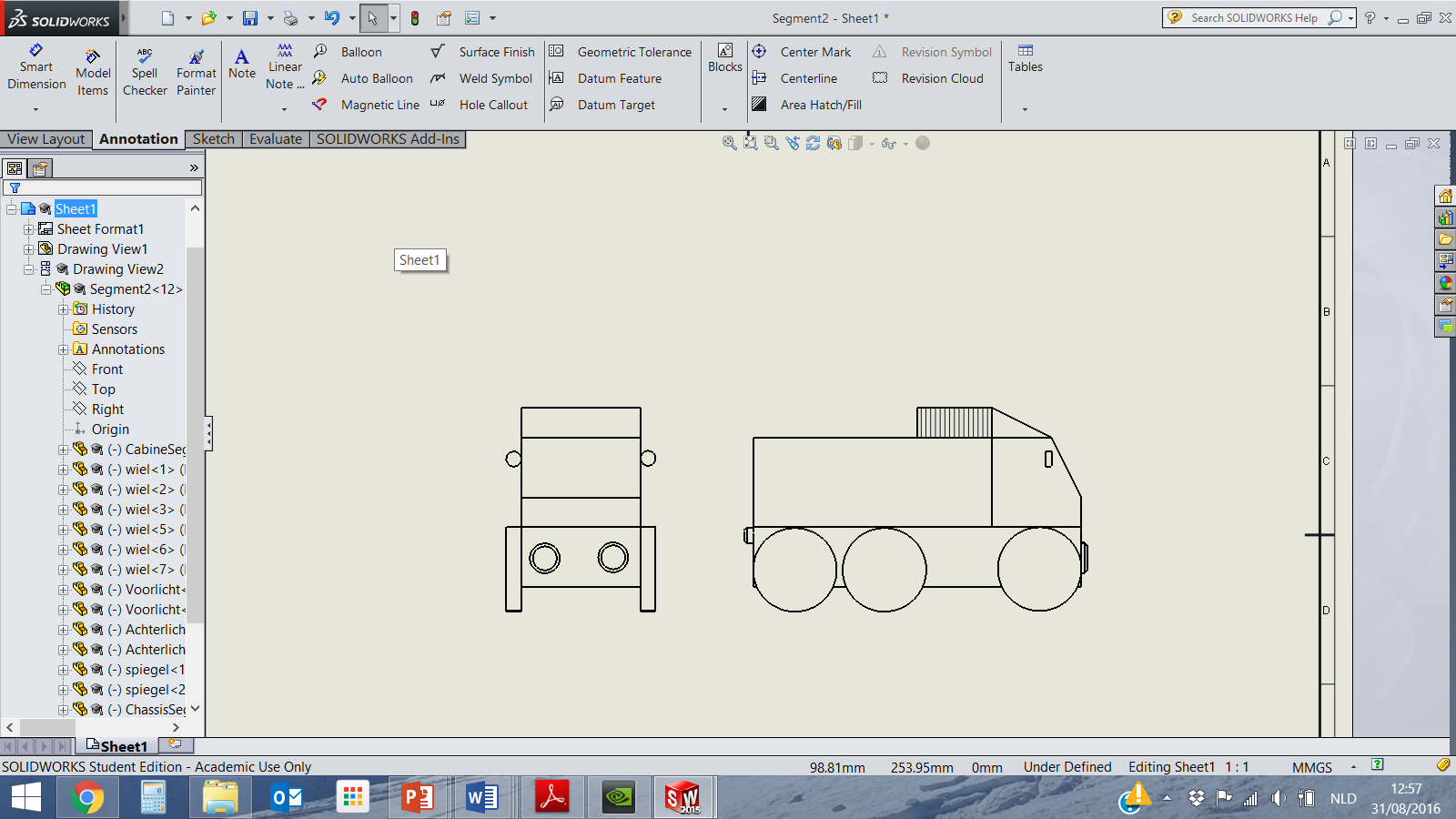 5
4. Game
LDG support-v<i>.pptx
LDG introduction-v<i>.pptx
Introduction
(trainer)
Improvement
actions
(participants)
Improvement
actions
(participants)
Conclusions
(trainer +
participants)
Round
1
Round
2
Round
3
6
5. Literature
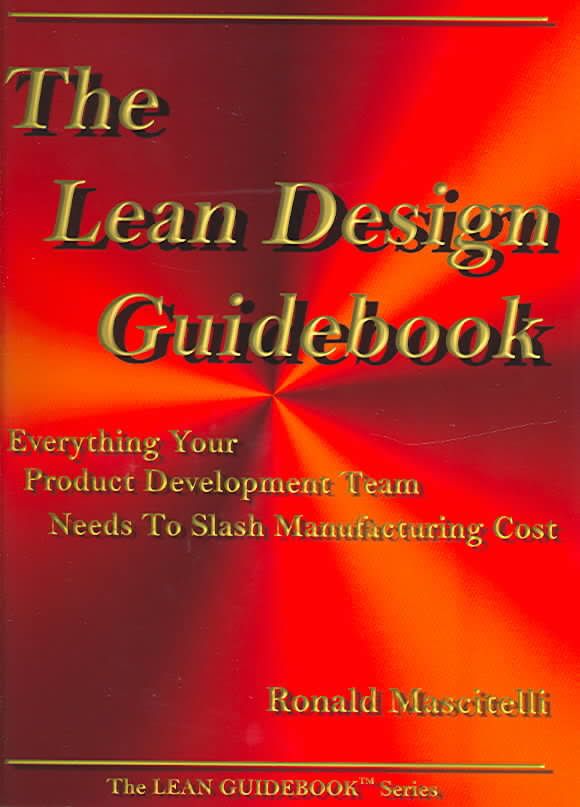 ‘The Lean Design Guidebook’
	-Ronald Mascitelli
18 lean design tools:
Quality Function Deployment
Standard components
Platforms
Toyota’s principles of Set-Based Concurrent Engineering
Set-Based Concurrent Engineering
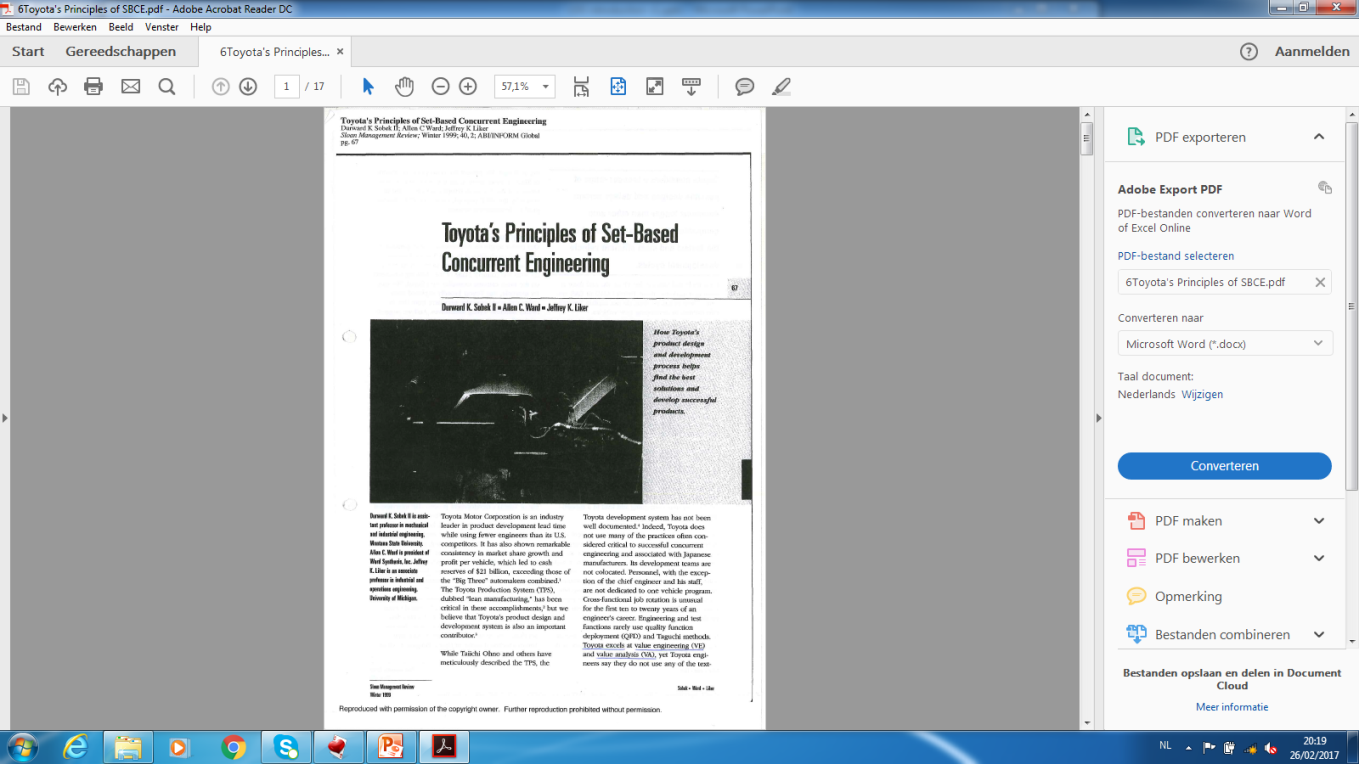 7
6. Orders
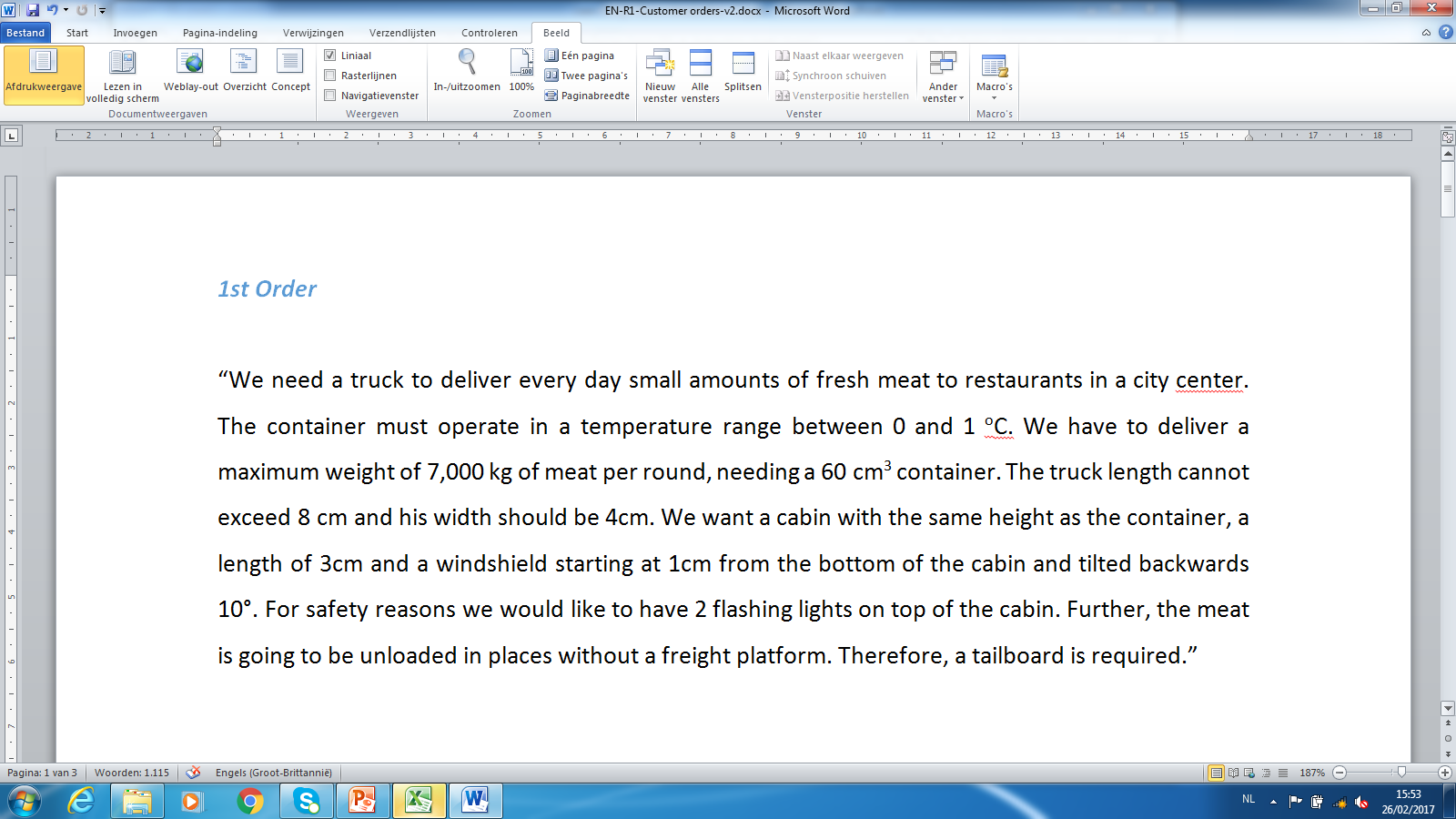 Container volume
# wheels
Refrigerator
Dimensions
Add-ons
8
7. Start layout
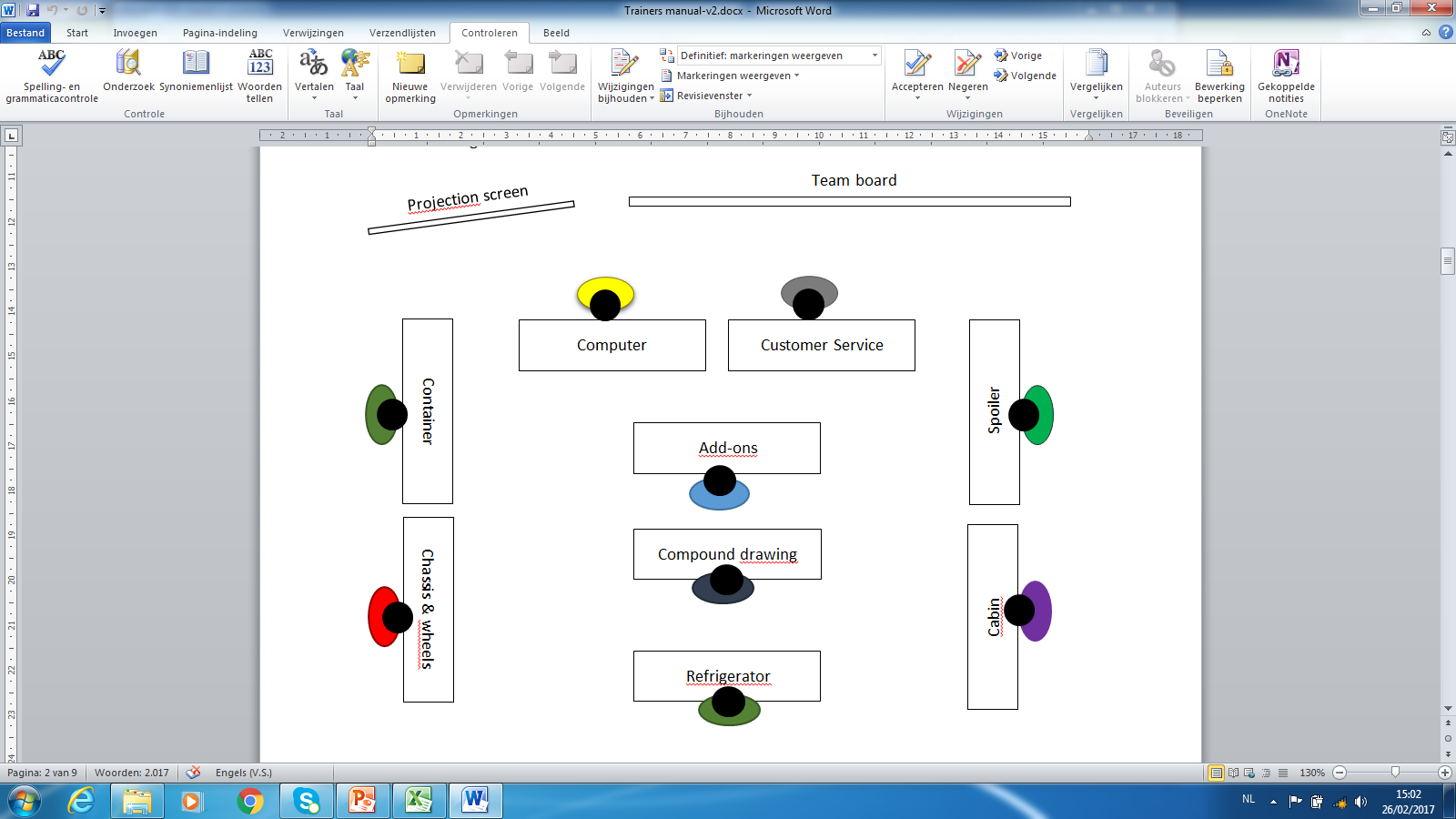 9
8. Team board
10
9. Dashboard
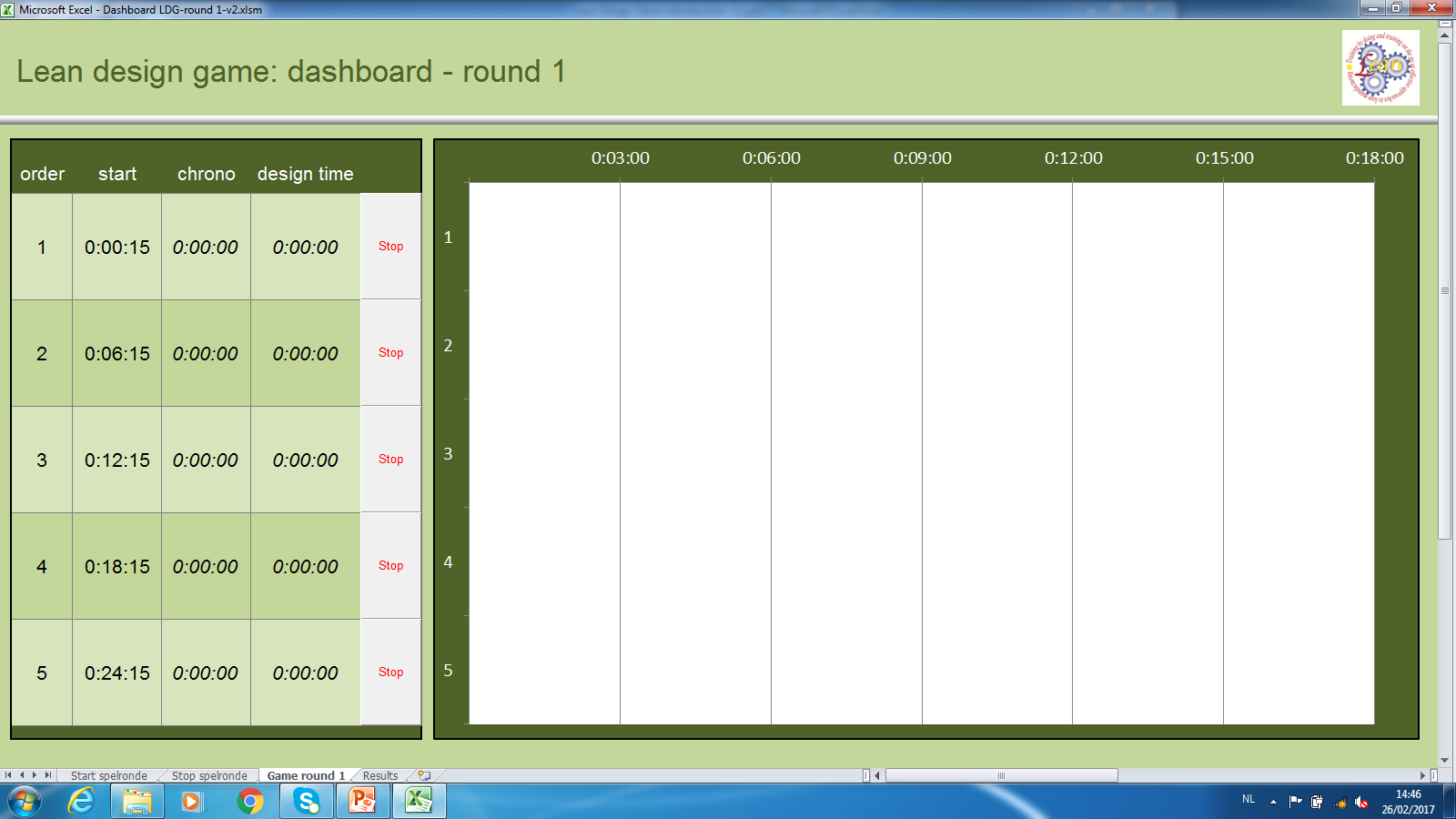 11
9. Dashboard
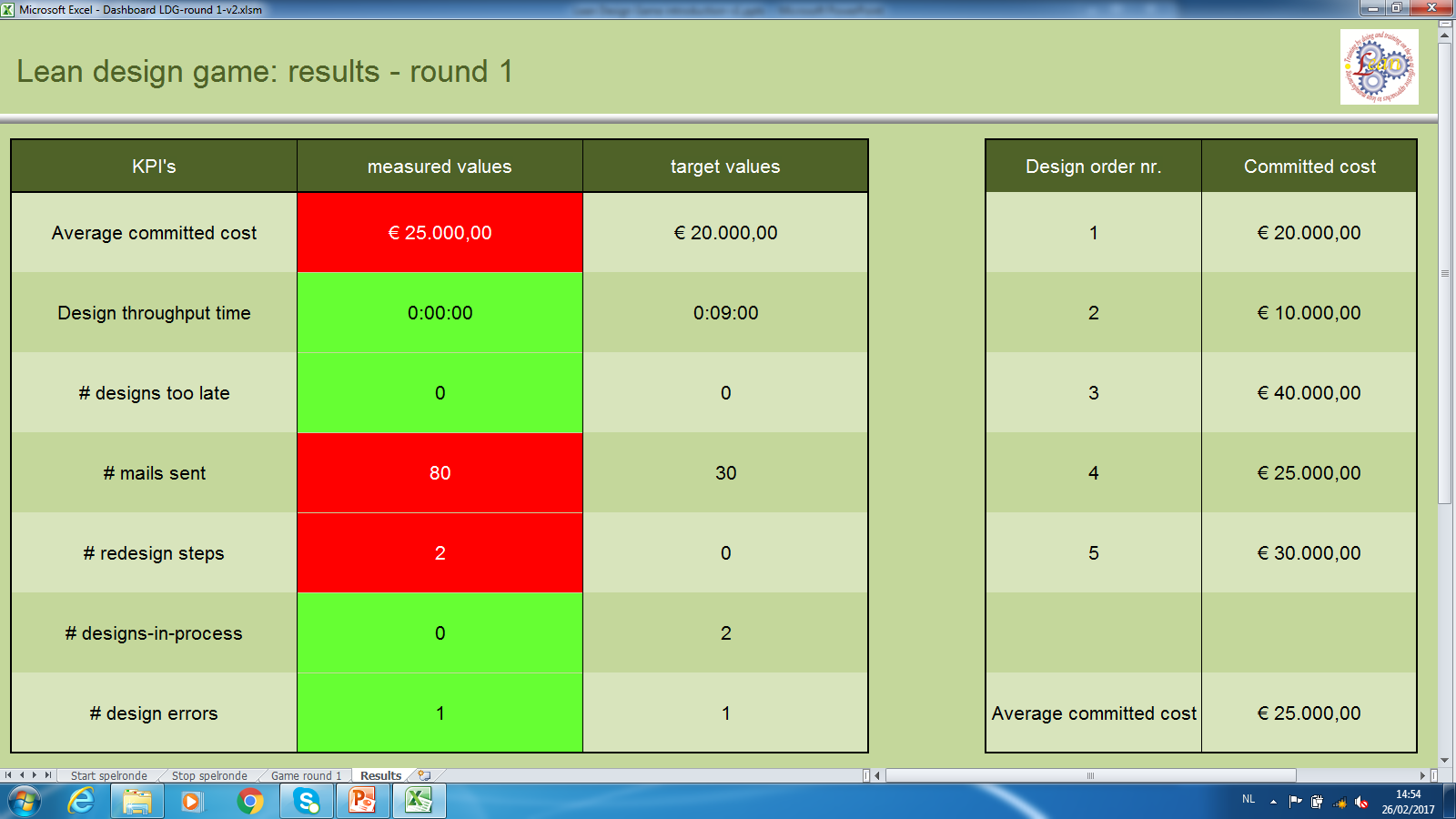 12
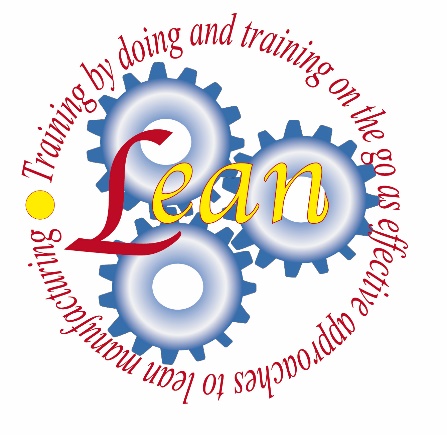 Erasmus+
Project LEAN 2015-2017
Lean Design Game
developed by
Ignace Martens
KU Leuven
Start!